Сложение и вычитание дробей с разными знаменателямиурок математики в 6 классе
Самооценка деятельности
Назовите дроби в порядке возрастания:
Назовите дроби в порядке убывания
Вычислите:
Вычислите:
Вычислите:
Ответ: ПИТАНИЕ
«5» - верно выполнены 7 заданий;
«4» - верно выполнены 5-6 заданий;
«3» - верно выполнены 
3-4 задания;
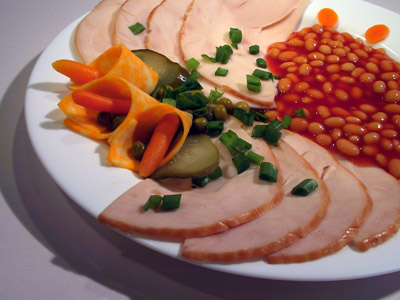 Домашнее задание:
№ 416; № 419.
 Придумать рецепты
здоровья
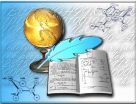 Самооценка деятельности
Спасибо за урок!Желаю Вам крепкого здоровья!